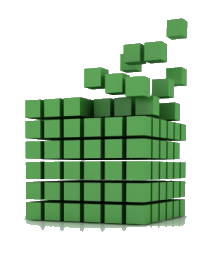 Managed Extensibility Framework (MEF)@Bonn-to-Code
21.09.2010	Gerhard.Schlemm@comma-soft.com	https://www.xing.com/profile/Gerhard_Schlemm
Agenda
Was ist MEF?
Verfügbarkeit 
Kernkonzepte mit Beispielen
MEF und Silverlight
Fazit
Offizielle Beschreibung
"The Managed Extensibility Framework (MEF) is a new library in the .NET Framework that enables greater reuse of applications and components. Using MEF, .NET applications can make the shift from being statically compiled to dynamically composed."
Weitere Beschreibungen
"Extensible Framework for composing applications from a set of loosely-coupled parts discovered and evolving at runtime."

"Standard model for defining and consuming application extensibility points."
"MEF is built for open systems – scenarios in which the complete set of components that make up an application is defined at execution-time."

"MEF presents a simple solution for the runtime extensibility problem. Until now, any application that wanted to support a plugin model needed to create its own infrastructure from scratch. Those plugins would often be application-specific and could not be reused across multiple implementations."
MEF
MEF dient der Entwicklung dynamisch
erweiterbarer Anwendungen

Der Architektschafft mit MEF für eine Anwendung den Rahmen, der gutes Design durch das Open Closed Principle (OCP) fördert: "Open for extension, closed for modification". MEF unterstützt lose Kopplung von Anwendung und Komponenten mit den bekannten Vorteilen. MEF unterstützt ein Deployment-Modell und stellt – richtig angewendet – die Wartbarkeit der wachsenden Anwendung sicher.MEF bietet Mechanismen dafür, Startup-Zeiten einer Anwendung klein zu halten. Architekten lieben Standards – MEF ist Teil des .NET Framework 4.0.

Der Entwicklerfindet eine standardisierte Lösung für das technische Problem, einer Anwendung zur Laufzeit dynamisch zu erweitern und zusammenzustellen (Stichworte: Framework, Infrastruktur für Plug-Ins, Extensibility, Dynamic Composition)
Beispiele
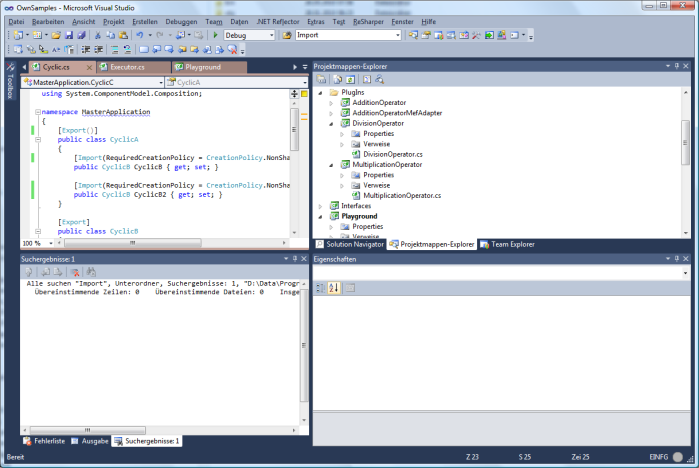 Visual Studio 2010 (MEF)
Seesmic Desktop 2 (SL4-MEF)
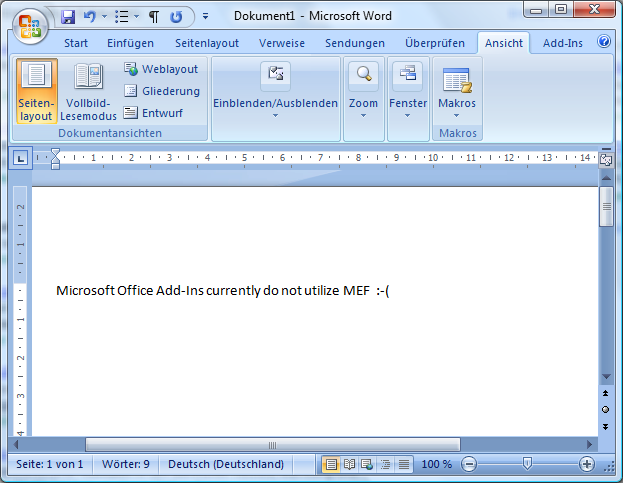 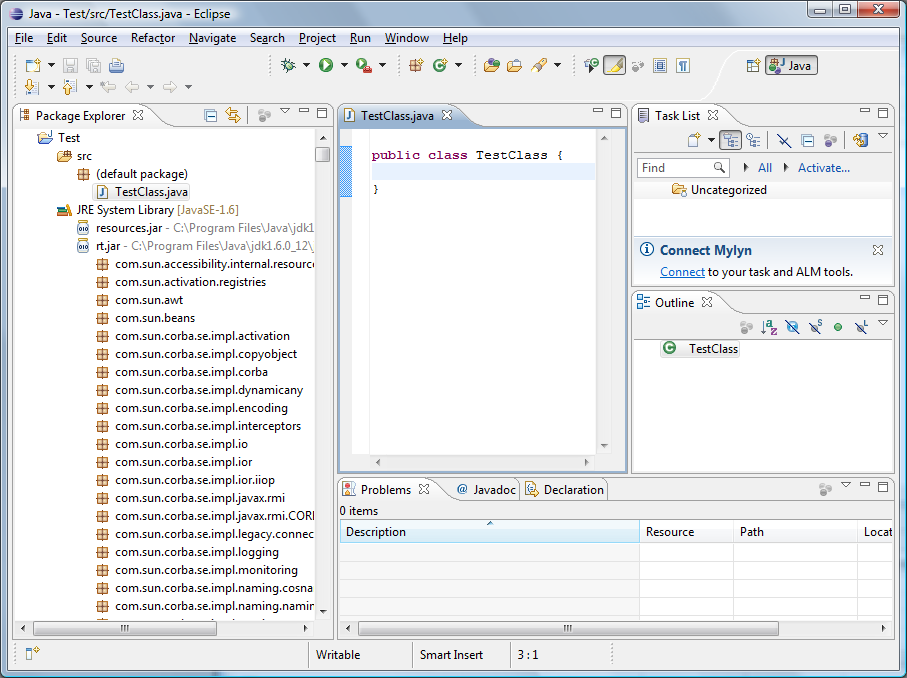 Microsoft Office (kein MEF)
Eclipse
Verfügbarkeit und Geschichte
Source Code zunächst auf MSDN, dann auf mef.codeplex.com verwaltet – für .NET 3.5 SP1 / Silverlight 3 unter der Microsoft Public License (MS-PL). Nicht offiziell für Windows Phone 7.
Hier findet man auch Samples für .NET 4.0
Sourcen sind eine gute Dokumentation!

Mit .NET 4.0 / Silverlight 4 wurde MEF fester Bestandteil des Framework (Core)
Starkes Versprechen für Abwärtskompatibilität der kommenden .NET Versionen
Keine komplette Abwärtskompatibilität zu den Versionen vor .NET 4.0starke Änderungen in Syntax und auch geringfügige in Funktionalität. Migrationsaufwand!
Export – Import – Container
Kernkonzepte Teil 1"Zusammenstecken"
Parts
Was wird in der Anwendung zusammengesteckt?.NET Komponenten verschiedenster Art aus jeder Domäne – Dienste, Views, ViewModels, Aktionen, Kommandos, HttpHandler, Algorithmen, ...
In MEF-Syntax spricht man von diesen zusammenzusteckenden Objekten als Parts – da es sich um Parts im Rahmen eines Kompositionskonzepts  handelt auch von Composable Parts.
Export-[Contract]-Import
Wie werden die Parts zusammengesteckt?Composable Parts benötigen Partner (Import) und stellen sich selbst Partnern zur Verfügung (Export).Partner werden anhand eines Contract gefunden.
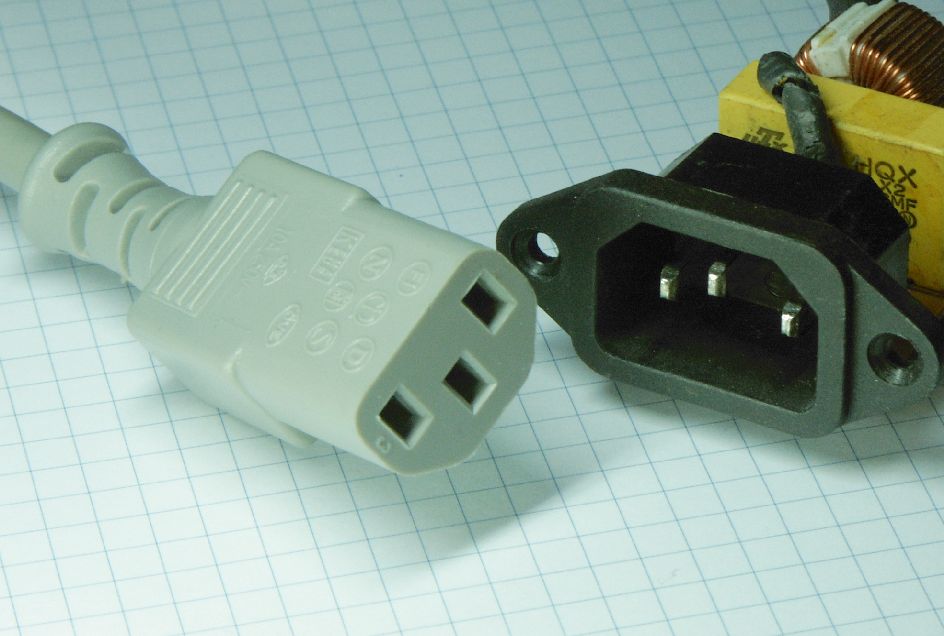 [Export(IPower)]
[Import(IPower)]
Contract: IPower
Es ist nicht immer so einfach ;-)
MiniDIN-Stecker
Composition Container
Wer steckt die Parts zusammen?
Der Composition Container hat die Aufgabe, ausgehend von Root-Objekten für deren Imports einen Graph der benötigten Parts aufzubauen. Die benötigten Parts werden vom Composition Container automatisch erzeugt und konfiguriert.
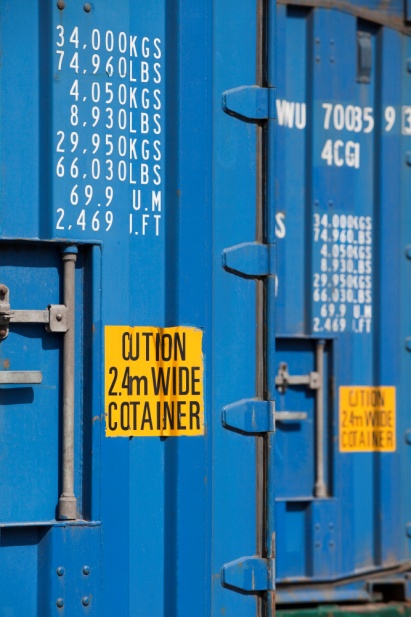 pixelio/Rolf van Melis
Vorsicht, trivial und mit überspitzem Vergleich!
Ein einfaches Beispiel
Beispiel
Rechner mit mehreren Operatoren ("+", "*")
Entkopplung Operatoren durch Schnittstelle
Wie wird die Anwendung zusammengestellt?
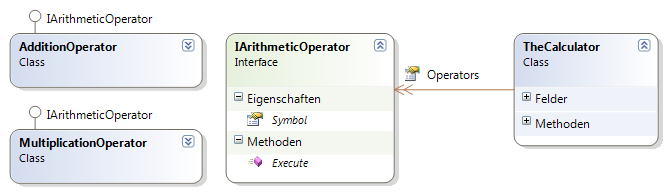 Beispiel
Statische Zusammenstellung
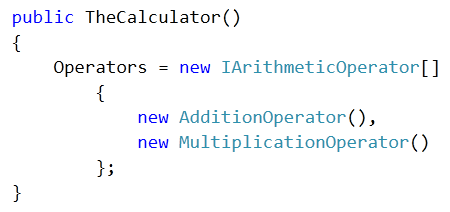 Beispiel
IoC-Container (Microsoft Unity)
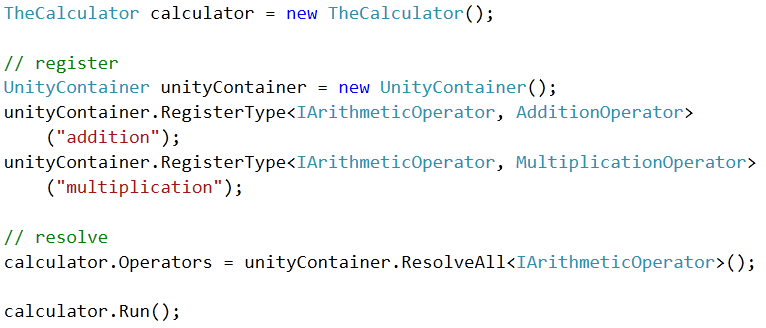 Beispiel
Managed Extensibility Framework (MEF)
Die Operatoren (Parts) MultiplicationOperator und AdditionOperator bieten sich als Export an
Contract IArithmeticOperator

Die Komponente (Part) TheCalculator importiert alle Parts mit dem Kontrakt IArithmeticOperator

Wir gehen erst einmal davon aus, dass alle beteiligten Parts bekannt sind!
Beispiel
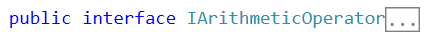 Contract
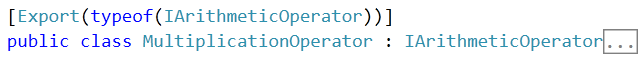 Part mit Export
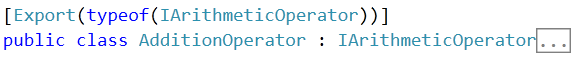 Part mit Export
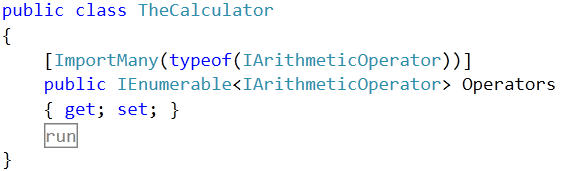 Part mit Import
Beispiel
Dem Container die Parts bekannt geben -
später!
Der CompositionContainer
bestimmt die IArithmeticOperator erfüllenden Parts
erzeugt diese Parts und 
verdrahtet sie mit dem importierenden Part TheCalculator.
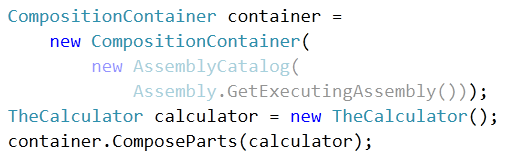 Composition
Code
Warum .NET Attribute?
Es gibt viele erweiterbare Anwendungen, die bezüglich der Erweiterbarkeit nicht deklarativ arbeiten
Damit wird viel Glue-Code zur Registrierung, zum Heranziehen anwendungsweiten Dienste etc.notwendig. Flexibilität und Fehlerquelle.

MEF bietet ein auf .NET-Attributen basierendes Programmiermodell
Attributed Programming Model
Andere Programmiermodelle sind durch saubere interne Architektur möglich (Composition Primitives)
Rückblick auf Beispiel
Statische Zusammenstellung
"historisch", schlecht testbar, eng gekoppelt ...

Gemeinsamkeiten IoC-Container undMEF-Ansatz
Entkopplung, Wiederverwendbarkeit
Automatischer Aufbau von Objekgraphen, dazu benötigte Objekte werden erzeugt und konfiguriert
MEF und IoC-Container
IoC-Container
MEF
"Bekanntes" wird verbunden.

Kernkonzept RegistrationZu verbindenden Komponenten werdenregistriert.
"Unbekanntes" wird verbunden.

Kernkonzept DiscoveryZu verbindenden Komponenten werden zur Laufzeit entdeckt.
MEF und IoC-Container
"Knowns"
Registration
AOP
Erweiterbarkeit
Externe Konfiguration
Child Container
Lifecycle Management
...
"Unknowns"
Discovery
Metadata
Recomposition
Deployment
...
Spezialisierung
MEF und IoC-Container
Weitere Punkte
Komponenten sind bei IoC-Ansatz "mehr" POCOsals bei MEF (siehe kommende Beispiele)
Eingeräumt: Einige IoC-Container bieten Discovery-Features an (StructureMap)

Interessanter Brückenschlag: Adapter zwischen Unity (IoC Container) und MEF (MefContrib / Codeplex), jedoch nicht besonders ausgereift
Kataloge
Kernkonzepte Teil 2
Rückblick
Bisher kennengelernte Konzepte
Parts
Export-[Contract]-Import
Composition Container

Offene Frage: woher kennt der Container die zur Verfügung stehenden Parts?
Catalogs
Wo kommen die Parts her?
Parts werden in Catalogs bereitgestellt
Ein Catalog bestimmt die Art und Weise wie die Parts geladen werden und woher sie geladen werden
Nutzliche Abstraktion!

Catalogs sind nicht notwendigerweise statisch, ihr Inhalt (Parts) ändert sich zur Laufzeit
Sie sind also der Schlüssel dazu, zuvor unbekannte Parts zu entdecken und unsere Anwendung bekannt zu machen
Catalogs
Elementare Katalogtypen
AssemblyCatalog
DirectoryCatalog
TypeCatalog
P
P
P
P
P
P
P
P
P
P
P
P
P
P
P
P
P
P
Assembly
P
P
P
Dynamisch zur Laufzeit hinzugefügt
und erkannt
Catalogs
Catalogs können in einer Hierarchie zusammengeführt werden
Zur Laufzeit zum 
AggregateCatalog
hinzugefügt
AggregateCatalog
P
P
P
P
P
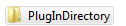 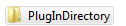 P
P
P
P
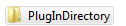 P
P
P
P
P
P
P
P
P
P
P
P
P
P
P
P
P
AggregateCatalog
Zur Laufzeit
aus dem
AggregateCatalog
entfernt
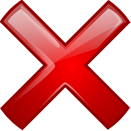 Catalogs
TypeCatalog
Berücksichtigung aufgezählter Typen
Ähnelt zunächst mehr einer Registrierung, aber Liste muss nicht wie im Beispiel statisch vorliegen, sondern kann zur Laufzeit zusammengestellt werden!
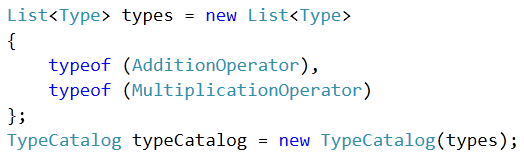 P
P
P
P
P
Catalogs
AssemblyCatalog
Berücksichtigung aller Parts einer Assembly
Assembly muss selbst programmatischgeladen werden
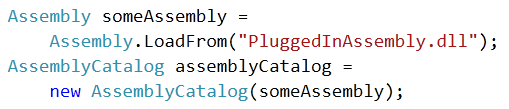 P
P
P
P
Assembly
Catalogs
DirectoryCatalog
Berücksichtigen von Assemblies in Verzeichnis
Das Verzeichnis muß selbst überwacht werden
Bei Änderungen genügt ein Befehl an den DirectoryCatalog zum Anstoßen der Aktualisierungund damit zum Entfernen / Hinzufügen neuer Parts
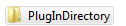 P
P
P
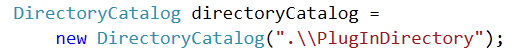 P
P
P
P
P
P
P
P
P
Catalogs
AggregateCatalog
Fasst mehrere Catalogs zusammen
Programmatisches Hinzufügen und Entfernen von Catalogs ist möglich
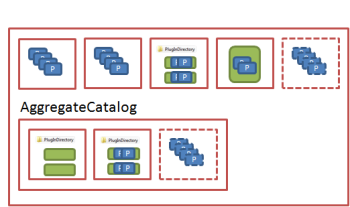 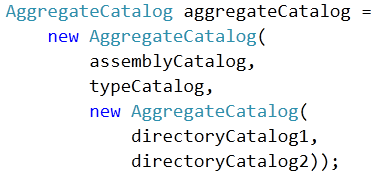 Sichtbares ...
Beispiel
Beispiel
Szenario ähnlich dem ersten Beispiel
Erweiterungen:
Verwendung eines DirectoryCatalog
Einfaches Deployment neuer Operatoren
Operatoren exportieren sich nicht nur, sondern importieren einen Dienst zur Fehleranzeige
Einsatz des Recomposition-Features(später mehr dazu)
Beispiel
Application
DirectoryCatalog
Composition
Container
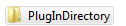 AdditionOperator.dll
Konfiguriert
P
Calculator
MultiplicationOperator.dll
P
DivisonOperator.dll
P
Binding
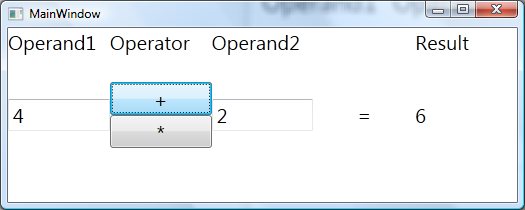 Beispiel
Verwendung des DirectoryCatalog
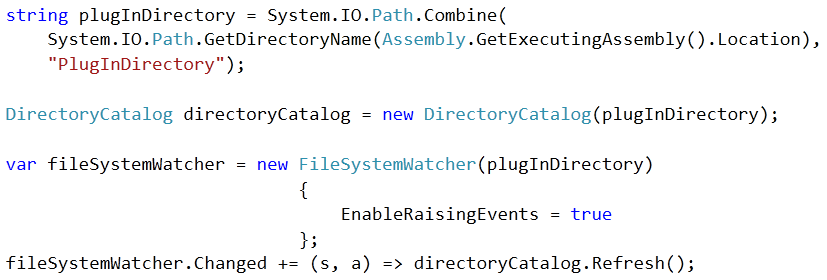 Aktualisierung der Parts
anstossen
Beispiel
Operatoren (Parts) importieren Fehlerdienst
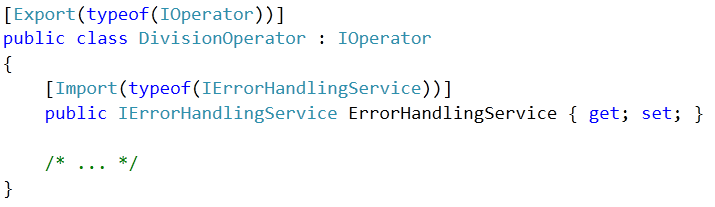 Beispiel
Initialisierung des Containers
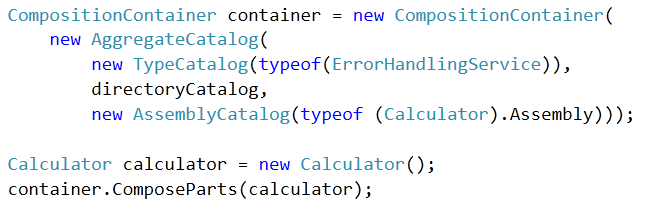 Metadata et al
Kernkonzepte Teil 3
MEF und IoC-Container
"Knowns"
Registration
AOP
Erweiterbarkeit
Externe Konfiguration
Child Container
Lifecycle Management
...
"Unknowns"
Discovery
Metadata
Recomposition
Deployment
...
Spezialisierung
Metadata
Annotierung von Exports




Wie können mir diese Metadaten nutzen?
Sie beschreiben, wie ein Part in seinen Kontext einzubinden ist
Beispiele
Reihenfolge (Order) bezüglich anderer Parts
Priorität
Darstellungsmodi und Ort (modal, nicht modal, Top/Bottom)
Auszuführen in Phase Initializing, Loading, ...
Textuelle Beschreibung
…
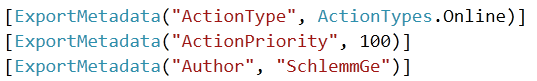 Metadata
Metadaten können zur differenzierten Behandlung importierter Parts verwendet werden
Programmatische Differenzierung
Hole Informationen über alle Parts ([ImportMany]),werte deren Metadaten aus und entscheide pro Part,was zu tun ist
Dabei können die Metadaten ausgewertet werden und Partsbei Bedarf (!) erzeugt werden

Deklarative Filterung durch MEF anhand der Metadaten 
MEF bietet nur diejenigen Parts an, die bezüglich ihrer Metadaten-Annotierung bestimmte Bedingungen erfüllen
Metadaten
Programmatische Differenzierung
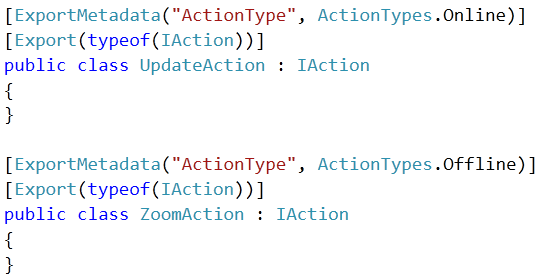 Metadaten
Programmatische Differenzierung
Werte die die Metadaten aller Actions aus und behandle die Actions unterschiedlich
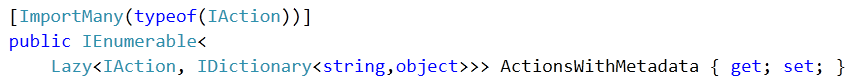 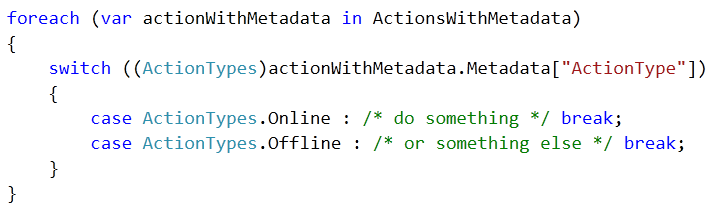 Metadaten
Deklarative Filterung
Name und Typ müssen passen
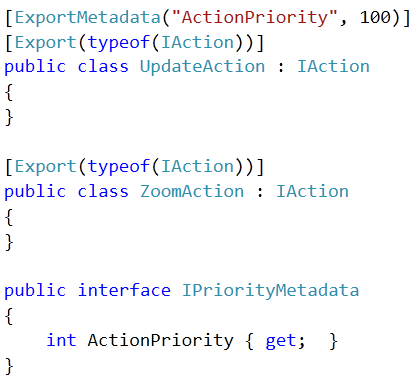 Nicht 
annotierte
Action
Metadaten
Deklarative Filterung
Berücksichtige ausschließlich Actions, bei denen Metadata unter vorgegebenen Keys (Properties der Schnittstelle) hinterlegt sind
"Duck-Typing"
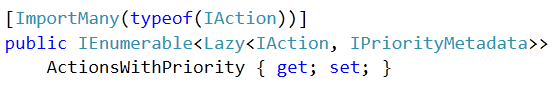 Liefert UpdateAction
aber nicht
ZoomAction
MEF und IoC-Container
"Knowns"
Registration
AOP
Erweiterbarkeit
Externe Konfiguration
Child Container
Lifecycle Management
...
"Unknowns"
Discovery
Metadata
Recomposition
Deployment
...
Spezialisierung
Recomposition
Bereits gesehen:Composition Container erzeugt Objekgraphen einmalig
RecompositionWenn sich der Fundus der Parts des Composition Container zur Laufzeit ändert, werden die erzeugte Objekte automatisch angepasst
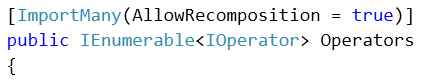 Recomposition
Bereits gesehen:Composition Container erzeugt Objektgraphen
RecompositionWenn sich der Fundus der Parts (Catalog) des Composition Container zur Laufzweit ändert, werden die erzeugte Objekte automatisch angepasst.Analogie: TwoWay-Binding
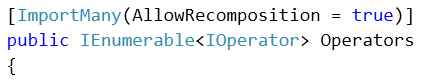 MEF und Silverlight
Silverlight
Grundkonzepte von MEF bleiben erhalten
Verfügbarkeit von Katalogtypen
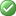 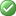 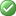 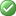 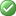 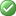 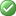 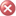 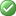 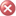 Silverlight
Startup-Zeiten der Anwendung sind kritisch
Daher Code so spät wie möglich nachladen
Jeglicher Ladevorgang vom Server ist asynchron 
Das gilt auch für in MEF einzubindenden Code
Beim Beenden des Ladens wird i.d.R. ein Katalog hinzugefügt oder aktualisiert. Verwende Recomposition, damit die Komponenten der Anwendung automatisch aufgrund des neuen Part-Fundus angepasst werden!
Silverlight
Asynchrones Laden einer einzelnen Assemblyund Einbinden per AssemblyCatalog(Happy Day)
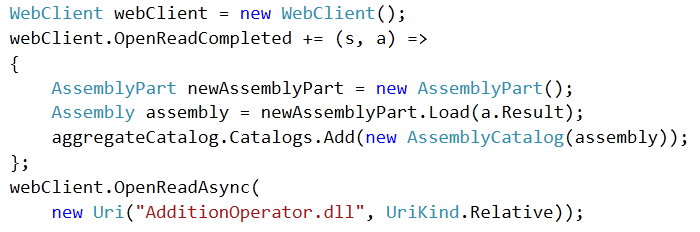 Silverlight
DeploymentCatalog: Verwenden der Assemblies einer XAP-Datei durch MEF(Happy Day)
Darauf  achten, daß die XAP-Datei keine überflüssigen da bereitsgeladenen Teile enthält! 
Der DeploymentCatalog ist der ehemalige PackageCatalog, der aus dem Silverlight Toolkit mit Silverlight 4 Final in das Silverlight SDK übernommen wurde.
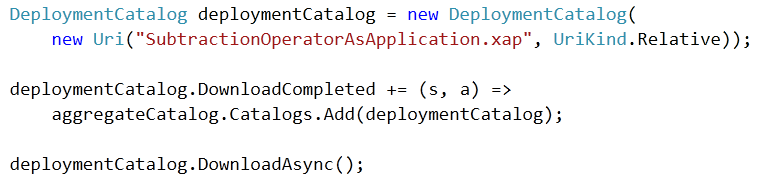 Silverlight
Häufig ist es nötig, die Assemblies aus der initialen XAP-Datei in MEF zu registrieren
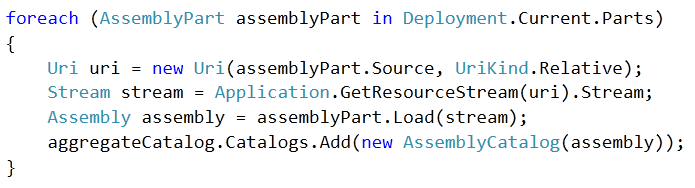 Silverlight
Fazit
MEF steht in Silverlight 4 zur Verfügung
Identisches Programmiermodell zu .NET 4.0
Shared Code ist also möglich
Lediglich in der sauber abstrahierten Schicht der Catalogs gibt es Unterschiede
Der Recomposition-Mechanismus spielt in der asynchronen RIA-Welt eine wichtige(re) Rolle

Ärgerlich: MEF-DLLs sind nicht Teil der Silverlight Runtime; diese müssen mit jeder Anwendung neu übertragen werden
MEF Diagnostics
Wie geht man vor, wenn MEF bei der Composition nicht das Erwartete zusammensteckt?
MEF wartet häufig mit sehr ausführlichen Fehlermeldungen auf
In einigen Fällen gibt es aber gar keine Meldungen, und zwar dann, wenn abhängige Parts aufgrund fehlender Abhängigkeiten nicht erzeugt werden können
Die Parts erscheinen dann schlichtweg nicht und das System schweigt
MEF Diagnostics
Hintergrund Rejection
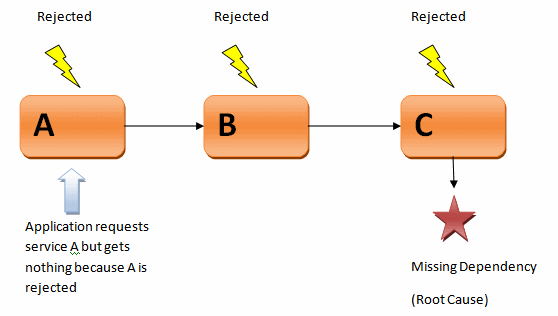 MEF Diagnostics
Diagnose-Werkzeuge werden derzeit nur über mef.codeplex.com ausgeliefert
Microsoft.ComponentModel.Composition.DiagnosticsProjekt mit Sourcen
Dieses Projekt kann eingebunden werden, es kann zur Laufzeit ein Statusbericht des Containers ausgegegeben werden


Kommandozeilenwerkzeug mefx.exe
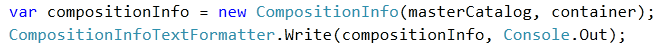 MEF und Prism
PRISM ist ...
eine Zusammenstellung von Bibliotheken, Beispielen, Dokumentation und Best Practices
mit dem Anspruch, beim Bauen flexibler Anwendungen mit WPF und Silverlight behilflich zu sein.
In der Vergangenheit löste PRISM auf eigenen Wegen einige Probleme, die MEF heute angeht
Die aktuellen PRISM-Versionen bieten wo möglich neben PRISM-Lösungen alternativ MEF-Lösung an
Bootstrapping (Unity oder MEF)
Module
Model-View-ViewModel
…
MEF Roadmap
Für eine kommende MEF-Version gibt es nur wenige Andeutungen
Diagnose-Feature soll fester Bestandteil werden
Leider ungeklärt: Status von Unity und Abgrenzung von MEF
Fazit
MEF ist ein vielseitiges, extrem mächtiges, durchdachtes und erweiterbares Framework, das in fast allen Entwicklungsdomänen zum Einsatz kommen kann
Das Programmierungsmodell ist elegant und einfach zu lernen
Microsoft setzt auch intern stark auf MEF
MEF ist cool!
Café Clear oder ...
Fragen?
Danke!
Bildnachweise
http://en.wikipedia.org/wiki/File:Blocks.png (Microsoft)
http://www.pixelio.de/details.php?image_id=451810&mode=search, pixelio/Rolf van Melis
http://de.wikipedia.org/w/index.php?title=Datei:MetamodelHierarchy_de.svg&filetimestamp=20100527120746
http://commons.wikimedia.org/wiki/File:Geraetestecker.jpg, GFDL, Roland Berger
http://mef.codeplex.com/wikipage?title=Debugging%20and%20Diagnostics&ProjectName=mef (Microsoft)
http://commons.wikimedia.org/wiki/File:MiniDIN-[3-9]_Diagram.svg, Wikipedia Commons, Public Domain
Links
Dokumentation und Einführungen
http://mef.codeplex.com Architektur, Programming Guide, Source Code (!), Samples
MSDN-Artikel von Glenn Block http://msdn.microsoft.com/en-us/magazine/ee291628.aspx
MEF-Videoserie von Mike Taulty auf Channel 9 (http://channel9.msdn.com/Blogs/mtaulty)
Vortrag auf der PDC2009 von Glenn Block (http://www.microsoftpdc.com/2009/FT24)
http://blogs.microsoft.co.il/blogs/bnaya/archive/2010/01/09/mef-for-beginner-toc.aspx

Blogs
http://csharperimage.jeremylikness.com/
http://codebetter.com/blogs/glenn.block/

MEF und IoC-Container
http://www.c-sharpcorner.com/UploadFile/shivprasadk/3122/Default.aspx
http://www.vimeo.com/12951084 (Vorsicht, der Anfang ist nicht so gut)
http://codebetter.com/blogs/glenn.block/archive/2009/08/16/should-i-use-mef-for-my-general-ioc-needs.aspx
http://ayende.com/Blog/archive/2008/09/25/the-managed-extensibility-framework.aspx
http://www.weask.us/entry/mef-microsoft-extensibility-framework-ioc-di
http://blog.noop.se/archive/2009/08/10/mef-common-service-locator-adapter-updated-to-mef-preview-6.aspx
Vieldiskutiertes Thema etwa bei http://stackoverflow.com/
http://pwlodek.blogspot.com/2009/08/improved-mef-unity-integration-layer.html
http://blogs.msdn.com/b/nblumhardt/archive/2009/03/16/hosting-mef-extensions-in-an-ioc-container.aspx
Interessanter Brückenschlag: Adapter zwischen IoC-Container und MEF sowie umgekehrt http://mefcontrib.codeplex.com/

Diagnose
mefx und Diagnose-Bibliothek: http://msdn.microsoft.com/en-us/library/ff576068.aspx (mef.codeplex.com)
Weitere Themen
Weitere Überlegungen
MEF-Erweiterbarkeit
Erzeugungsstrategien
Einbindung von Legacy-Komponenten
Erweiterbarkeit
MEF ist architektonisch für Erweiterungen auf allen Ebenen offen
Alternative Programming Models
Custom Catalog
Custom Export Provider
siehe z.B. http://csharperimage.jeremylikness.com/2010/03/custom-export-providers-with-custom.html
Erzeugungsstrategien
Der Composition Container erzeugt Instanzen der Parts, wenn er den Objektgraphen aufbaut
Ein Entwickler kann sich für die Erzeugungsstrategie Shared (Singleton) oder NotShared enscheiden
Eine solche Strategie kann sowohl am [Export] als auch am [Import] annotiert werden. Passen die Wünsche bezüglich Shared/NotShared nicht zusammen, so wird kein Partner gefunden
Einfache, aber vergleichsweise wirkungsvolle Strategie
Legacy Components
Komponenten, die nicht modifiziert werden können, sind leicht in MEF einzubinden
Indem man die Originalkomponente in einen Adapter verpackt, der mit MEF interagiert
oder per Custom Container